Profiles in Holiness
John the Baptist:  
“Behold the Lamb of God!”
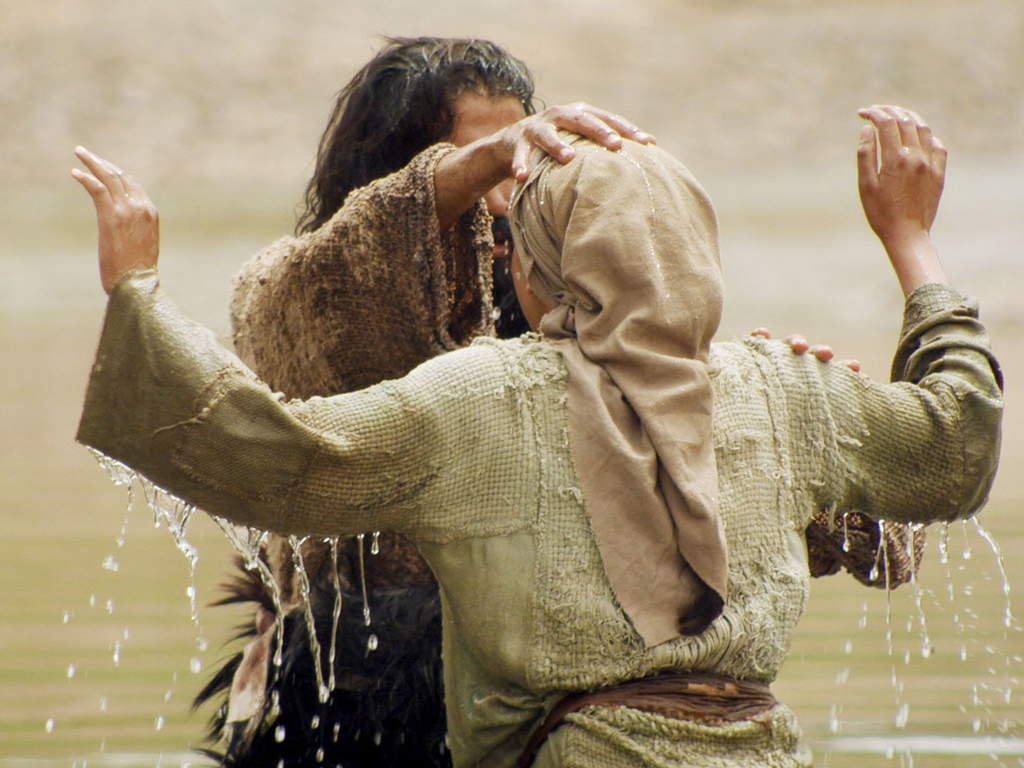 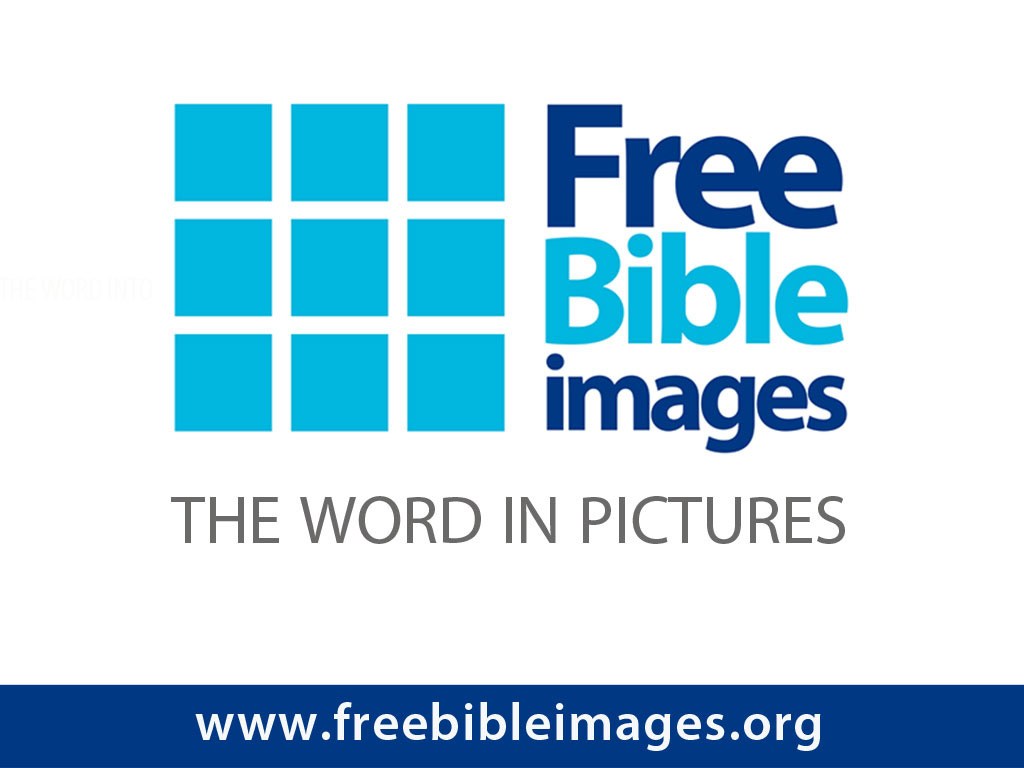